Step 3:  Thought Experiments
Farrokh Alemi Ph.D.
This research was funded by Grant RO1 HL 084767 from the National Heart Blood and Lung Institute.
[Speaker Notes: This lecture discusses how you can test the assumptions of your causal model through thought experiments.  I am professor Alemi.]
Step 3:  Though Experiments
Continues from a previous section
[Speaker Notes: This lecture continues from a previous section on making a causal model.]
Step 3:  Construct Thought Experiments
[Speaker Notes: Before proceeding to verify the accuracy of your causal assumptions against data, you need to test how consistent are various assumptions you have made.    A lot can be learned by just thinking through your model and its various assumptions. You have to see if all the implications of the model you have produced are reasonable.]
Test of Root Causes
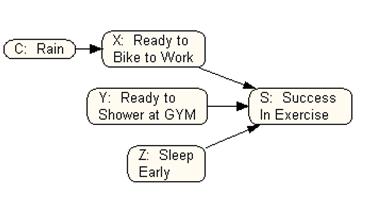 [Speaker Notes: You need to test that all root causes are irrelevant in predicting the effect of the direct cause.  For example, here rain is shown as a root cause of failure to exercise through biking to work.  Without gathering additional data you can test this assumption by asking yourself if I know that all is ready for biking, do I also need to know if it is raining.  If not, then this portion of the model is accurate. This assumption is verified if our statement that we are ready to bike already implicitly includes the information that it is not raining.  If otherwise, then we need to revise the model.]
Test of Multiple Effects of One Cause
Sleeping early to have time to exercise in morning
Rain
Biking to work
[Speaker Notes: You need to also test that all common causes make independent effects conditionally dependent on each other.  Here we see a situation where rain is said to affect your ability to exercise in the morning, because you have to dash out and take public transportation .  Rain is also shown to affect your ability to bike to work.  Rain is a common cause of two effects. If you see a common cause component within your causal model, you need to think through its implications.  You have to ask yourself whether it is true that biking to work and time for exercise in the morning are both affected by rain.  You might ask yourself if on rainy days neither option will work.  If so then on rainy days these options are dependent.  The inherent assumption in the Figure is then verified.  But if this is not the case, then the assumption is violated and we need to draw the causal model in a different way.]
Test of Multiple Cause of Same Effect
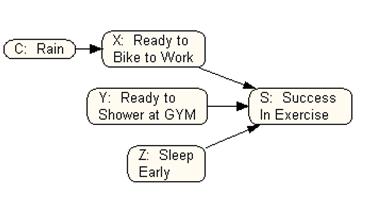 [Speaker Notes: You need to also test whether all multiple causes leading to the same effect are conditionally dependent on each other.   You test this by asking yourself if knowing that the effect has occurred and another cause has not will change the probability of remaining causes.  In the causal model, there are three causes of exercise.  You need to ask yourself that on days that you exercised, if you know that you did not bike to work, is it reasonable to think that you are more likely than before to have taken shower at the gym?  If so, then biking to work and showering at gym are conditionally dependent on each other and the assumption multiple causes of the same effect is verified.  The point is that bu thinking through the implications of your causal model you can arrive at new insights into the causes of your behavior.]
Test of Counterfactuals
I could have biked if it was not raining
I would have exercised if I did not get up late.
I would have gone to the gym if I had not taken the shower at home.
[Speaker Notes: Finally the last and perhaps the most important thought experiment is to think through the relationship between causes and effects under different scenarios.   We did this when we listed the criteria for judging the usefulness of cause. One of the criteria was the counterfactual characteristics of the cause, i.e. when the cause is absent and no other cause is present, the effect should not occur.  This requires us to think of a world that has not occurred and to explore the probability of the effect in this new world.  Causes cannot be discovered without some sort of experimentation.  By experiments we mean creating the situations where a cause is absent and comparing it to the situation where the cause is present.   We can start our experimentation through imagining these situations and verifying that the resulting effects are likely to follow our expectations.  For example, using the information in our causal model, we can imagine situations under which we will not succeed in planning for biking to work.  We may say to ourselves that when it rains, plans to bike to work are no longer possible.  In this situation, if we have not slept early or gone to the gym to shower, we are unlikely to exercise.  In this series of steps we are thinking through what will prevent the cause from occurring and whether when all the causes are absent we are unlikely to exercise.  For example, we might say “I could have biked if it was not raining.”  This statement implies that rain is a constraint but more importantly is shows us that planning to bike to work is a cause of exercise.  For another example, the statement “I would have exercised if it I did not get up late” establishes that going to bed early maybe a cause of exercise.  Similarly the statement that “I would have gone to the gym if I had not showered at home” establishes planning to take a shower at gym as a possible cause of exercise.  In though xperiments we plan with the notion of constraints on causes and see if it continues to make sense to us.  If it does, then we are confident that we might have found a real cause.  If not, we need to change the cause to something else.]
Lecture Continues
Step 4:  Maintain Causal Diary
[Speaker Notes: This lecture continues to a section on organizing causal diaries.]